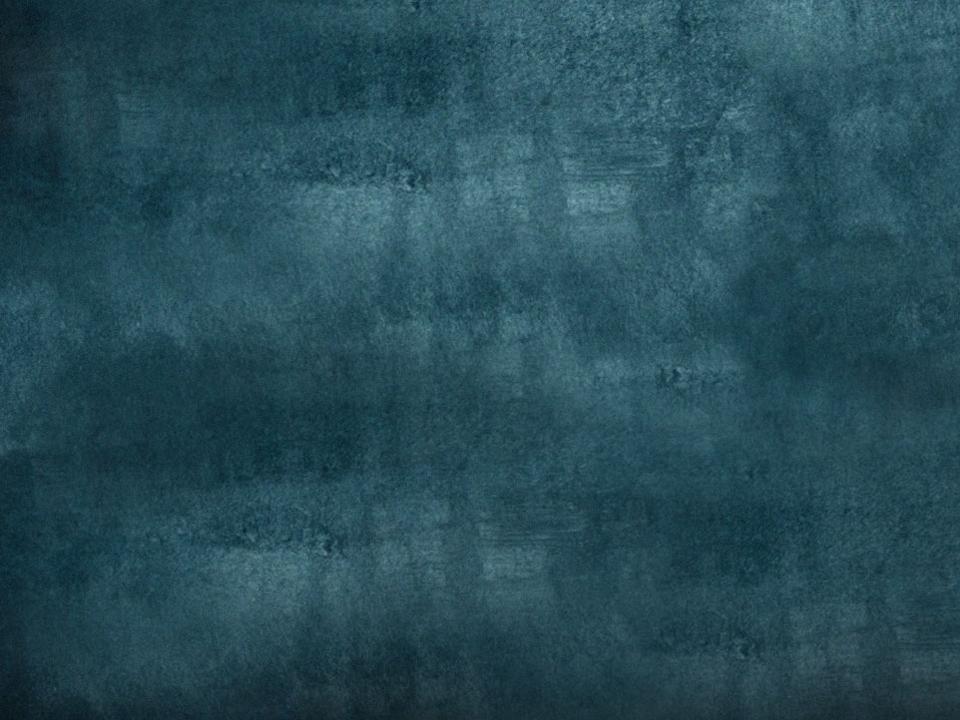 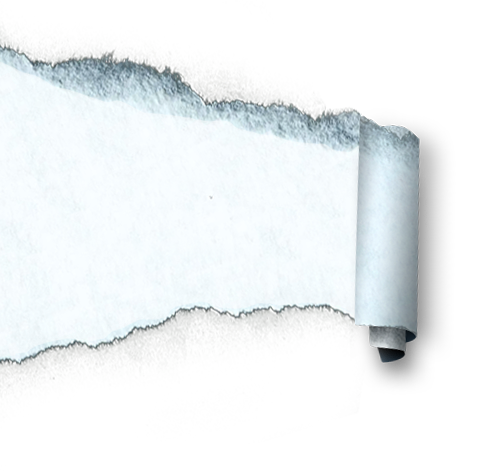 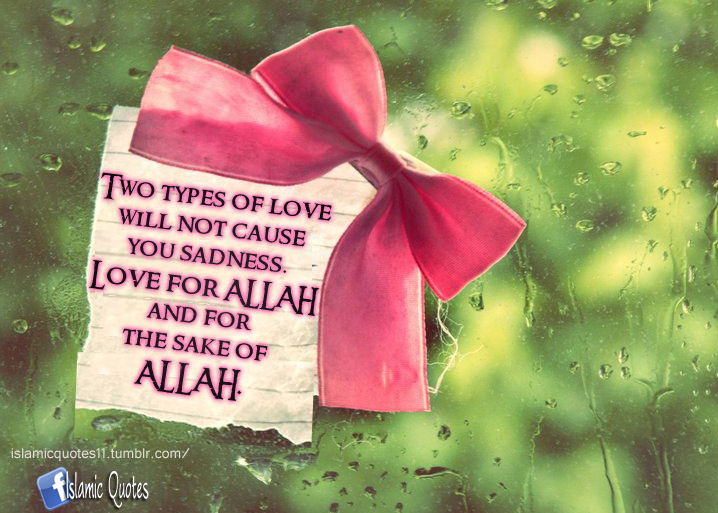 Emotions of Love
Dr. Kanwal Kaisser
[Speaker Notes: To view this presentation, first, turn up your volume and second, launch the self-running slide show.]
Series Includes…...
What is haya?
Emotions of Love
Veiled threats to Haya
Unspoken Desires
Handling Peer pressure
Hijab
It was narrated from ‘Uqbah bin ‘Amr, Abu Mas’ud, that the Messenger of Allah (ﷺ) said:
“Among the words that people learned from the earlier Prophets are: ‘If you feel no shame, then do as you wish.’”
(Ibn Majah)
What is Love??
Love is ………
Brain on love….
Brain on love….
Romantic love acts as motivational drives that are part of the brain's reward system.
	 (The Brain in love)
Human brain supports falling in love, so, a strong physiological response seen, when we attracted to someone.

World  is seen through the lens of love: everything is tolerable and everything partner does is delightful . 
(Kane, Family Therapist).
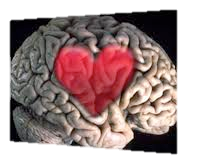 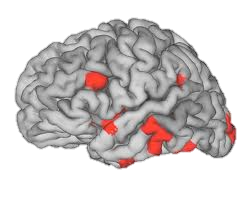 Not a random process at all but it has rules that govern it.
Time has a wonderful way of showing us what really matters..
Love at first sight….
Related to how mind works.
QUESTION
Why ‘He’ and no one else?
A checklist stored in our mind. 
Checklist is unique and specific, depending on background, values, past experiences and beliefs.
People are usually unaware of their subconscious criteria.
Warning !!!
WARNING: If your criteria depends heavily on looks then your chance of falling in love at the first sight will be much higher than that of a person who gives higher priority to personality or other qualities.
The Magic of Idealization
Idealization set back
We are especially prone to idealizing moments of the past.
Research has shown that most of us desire a partner who is among other qualities, attractive, trustworthy, warm, successful, and intelligent.
Our memories also undergo several edits and re-writes as new information is added. 
Idealization occurs when we generate positive illusions by maximizing virtues and minimizing flaws.
[Speaker Notes: While our hearts are busy submerged in the glory of attraction, the phenomenon of idealization may insidiously creep into our cerebral systems.]
unrealistically disillusioned lovers
With appropriate levels of idealization, we reconstruct our memories to believe that the qualities we've found in a person are the ones of value to us.
Channels that affect our subconcious mind
WHERE DO WE LOOK FOR SUCH LOVE….
Relationship myths
A GREAT RELATIONSHIP……
Is great meeting of mind
Require great romance
Requires common interests
It will let you vent all feelings
Has nothing to do with sex
Means straighten your partner
How children develop Love Connections?
Parental Influence on Kids emotional needs
A study investigating the connection between parent’s investment and children’s competence suggests that the emotional involvement of parents really does matter and affects the outcome of their child’s emotional competence and regulation (Volling, 458)
Depressed mothers have maladaptive thoughts, attitudes, and behaviors, and these, along with being in a similarly stressful environment as the mother, put a child at risk of developing his own emotional problems (Sroufe 204)
Purpose of Attachment
Not to play with or entertain the child 
Not to feed the child 
Not to set limits for the child 
Not to teach the child new skills 

Attachment is a heaven of safety and a source of comfort
Some tips…
The quality of the infant-parent attachment is a powerful predictor of a child’s later social and emotional outcome.
By definition, a normally developing child will develop an attachment relationship with any caregiver who provides regular physical and/or emotional care, regardless of the quality of that care. 
Children develop a hierarchy of attachments with their various caregivers.
making the child safe, secure and protected
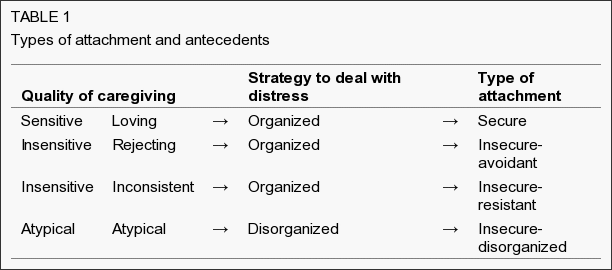 Secure Attachment
Caregivers respond:  Sensitive or ‘loving’ ways
Actions: Picking the infant up promptly and reassuring the infant
Feel secure:  Comfort from the caregiver
Strategy:  ‘organized’ because the child ‘knows’ exactly what to do with a sensitively responsive caregiver
[Speaker Notes: Caregivers respond to distress in sensitive or ‘loving’ ways
Picking the infant up promptly and reassuring the infant
Feel secure in their knowledge that they can freely express negative emotion which will elicit comforting from the caregiver
They seek proximity to and maintain contact with the caregiver until they feel safe. 
The strategy is said to be ‘organized’ because the child ‘knows’ exactly what to do with a sensitively responsive caregiver, ie, approach the caregiver when distressed.]
Insecure Attachment
Caregivers response: Insensitive or ‘rejecting’ ways
Actions: Ignoring, ridiculing or becoming annoyed
Feel Secure: They avoid their caregiver when distressed and minimize displays of negative emotion in the presence of the caregiver
Strategy: ‘organized’ because the child ‘knows’ exactly what to do with a rejecting caregiver
Increases the risk for developing adjustment problems.
[Speaker Notes: Infants whose caregivers consistently respond to distress in insensitive or ‘rejecting’ ways
Ignoring, ridiculing or becoming annoyed
Develop a strategy for dealing with distress that is also ‘organized’, in that they avoid their caregiver when distressed and minimize displays of negative emotion in the presence of the caregiver
The strategy is said to be ‘organized’ because the child ‘knows’ exactly what to do with a rejecting caregiver, ie, to avoid the caregiver in times of need. 
This avoidant strategy is also ‘insecure’ because it increases the risk for developing adjustment problems.]
Inconsistent Attachment
Caregivers response: Inconsistent, unpredictable and/or ‘involving’ ways
Actions: Expecting the infant to worry about the caregiver’s own needs or by amplifying the infant’s distress and being overwhelmed
Feel Secure: They display extreme negative emotion to draw the attention of their inconsistently responsive caregiver. 
Strategy: ‘organized’ because the child ‘knows’ exactly what to do with an inconsistently responsive caregiver
Increase in the risk for developing social and emotional maladjustment.
Disorganized Attachment
Caretaker Response: Includes children’s exposure to specific forms of distorted parenting that are ‘atypical’ 
Actions:  “frightening, frightened, dissociated, sexualized or otherwise atypical” 
These are aberrant behaviours displayed by caregivers during interactions with their children that are not limited to when the child is distressed. 
Often have a history of unresolved mourning or unresolved emotional, physical or sexual trauma, or are otherwise traumatized
[Speaker Notes: Approximately 15% of infants in low psychosocial risk and as many as 82% of those in high-risk situations do not use any of the three organized strategies for dealing with stress and negative emotion
Includes children’s exposure to specific forms of distorted parenting and unusual caregiver behaviours that are ‘atypical’ 
Atypical caregiver behaviours, also referred to as “frightening, frightened, dissociated, sexualized or otherwise atypical” 
These are aberrant behaviours displayed by caregivers during interactions with their children that are not limited to when the child is distressed. 
There is evidence to suggest that caregivers who display atypical behaviours often have a history of unresolved mourning or unresolved emotional, physical or sexual trauma, or are otherwise traumatized]
Islam’s Perspective on Love
We fall in love by chance and stay in love by choice !!
Does ISLAM Allow Falling IN Love??????
Islam: Truthful and realistic. 
Love is a feeling, which can be channelized into halal or haram direction. 
We not accountable for feelings but action and nurturing of any feeling.
Human beings can experience a level of sustained deep emotional bonding and sexual pleasure far beyond the ability of any animal, but the responsibility is to direct our desires only in the manner set out  for us by Allah.
Nature of love explained in Islam
Environmental control
Don’t Isolate yourself with opposite sex
Don’t get Carried away
When the Prophet (ﷺ) saw a young man merely looking at a young woman, he turned his head so as to make him look away, then he said:

“I saw a young man and a young woman, and I did not trust the shaytaan not to tempt them.” 
( Al-Tirmidhi )
RasulAllah’s Expression of love!
Amr bin Aas came to the Prophet (ﷺ) after he gave Amr the commander of an expedition, and asked:
"O Rasulllah(ﷺ), who is the most beloved to you amongst all mankind?”
Rasullah (ﷺ) said: 
"Aisha". 
Amr said: "Then?" 
Rasullah (ﷺ) said: "Her father" 

(Sahih Bukhari)
Garments for Each Other
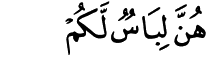 They are clothing for you and you are clothing for them.
(Al-Baqarah: 187)
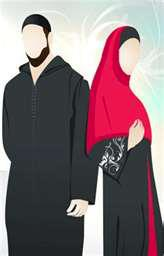 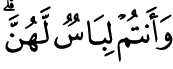 How to handle love in Air?
Dilemmas of those involved!
For those who are ‘not involved’
Still at risk 
Make habit to be ‘pre-emptive’
Do not look down at trapped ones
We think its EASY not to be involved
How to manage Kids desires?
Desires Surrounding  us!
Desires within us!
How to satisfy need of love?
Love is like wind; you can’t see it but you know it’s there!!
True Love
وَمِنَ النَّاسِ مَن يَتَّخِذُ مِن دُونِ اللَّهِ أَندَادًا

 يُحِبُّونَهُمْ كَحُبِّ اللَّهِ ۖ 

وَالَّذِينَ آمَنُوا أَشَدُّ حُبًّا لِّلَّهِ ۗ

And [yet], among the people are those who take other than Allah as equals [to Him]. They love them as they [should] love Allah . But those who believe are stronger in love for Allah . 
           (Al-Baqarah:165)
Seeking Allah’s Love…through?
قُلْ إِن كُنتُمْ تُحِبُّونَ اللَّهَ فَاتَّبِعُونِي يُحْبِبْكُمُ اللَّهُ 

وَيَغْفِرْ لَكُمْ ذُنُوبَكُمْ ۗ وَاللَّهُ غَفُورٌ رَّحِيمٌ 


Say (O Muhammad ﷺ): "If you (really) love Allah then follow me, Allah will love you and forgive you of your sins. And Allah is Oft-Forgiving, Most Merciful.”
(Ale-Imran, 3:31)
Making the Impossible Possible!
Love for Allah
Love for Prophet
Love for Religion
Love for Family
Love for Humanity

Love in Islam is all-encompassing, comprehensive and sublime, rather than being restricted to one form only.
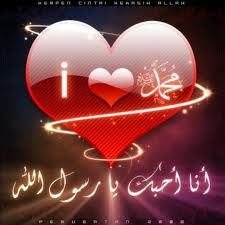 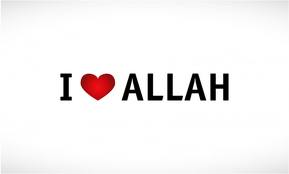 What Allah Commands?
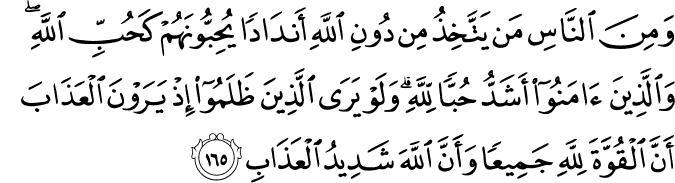 We accept the love we think we deserve!!
To get in touch….
Dr. Kanwal Kaisser/ Hamaray Bachchay


Dr. Kanwal Kaisser @ HamarayBachchay



hbheadoffice @gmail.com


www.hamaraybachchay.com
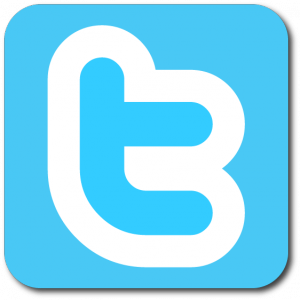 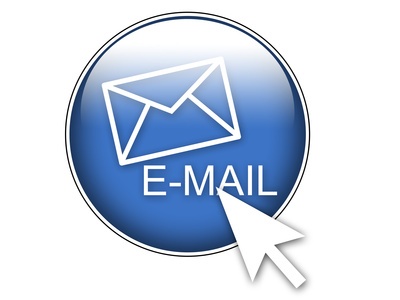 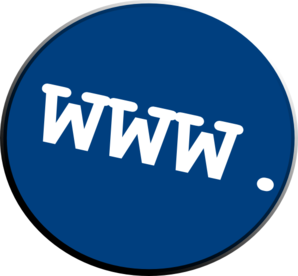